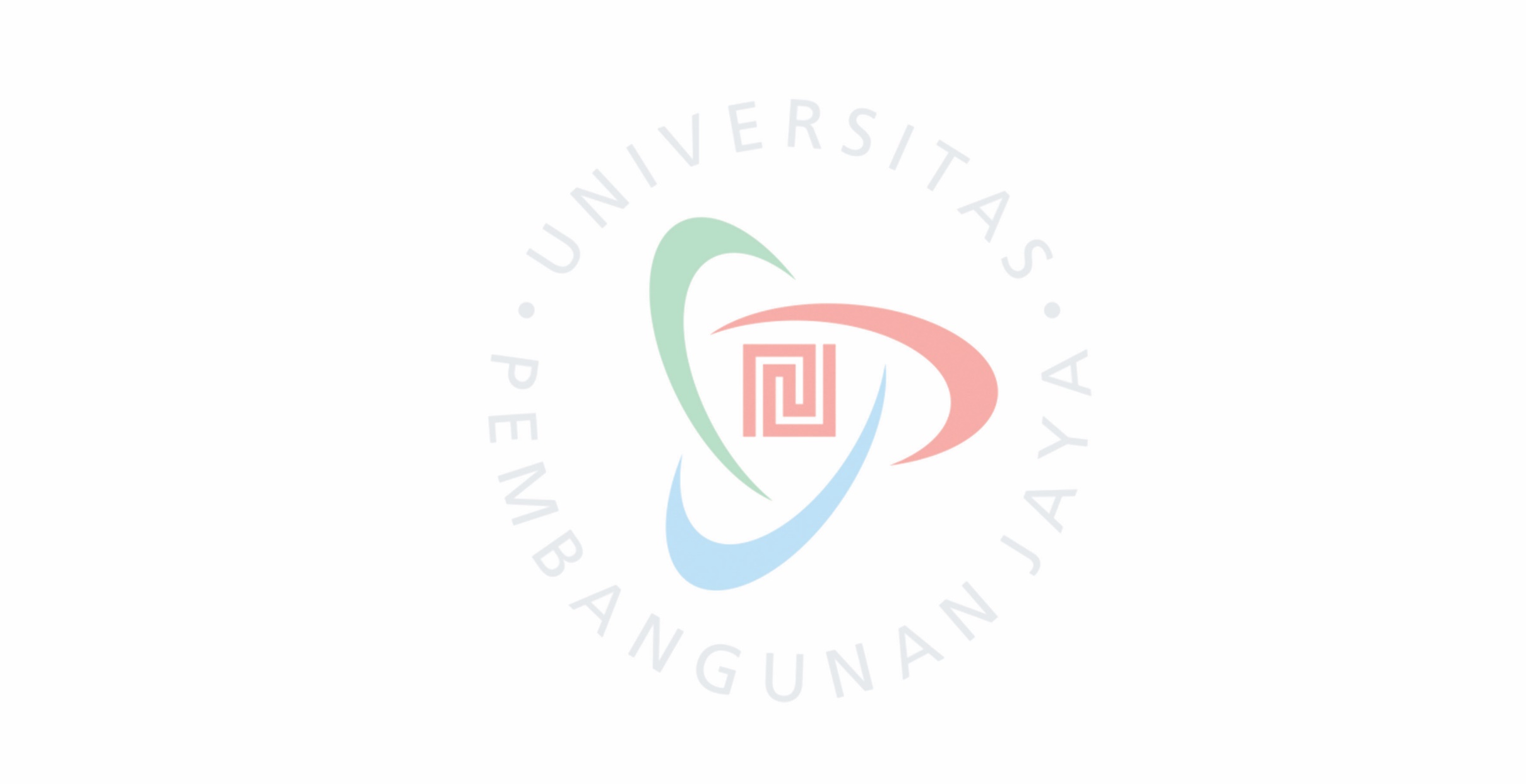 HAKI DESAINJUDUL ; HAK KEKAYAAN INTELEKTUAL SUATU PENGANTARBab 13, dengan Judul Sub Bab “ PENEGAKAN HAKI DI INDONESIA”
Teddy M Darajat
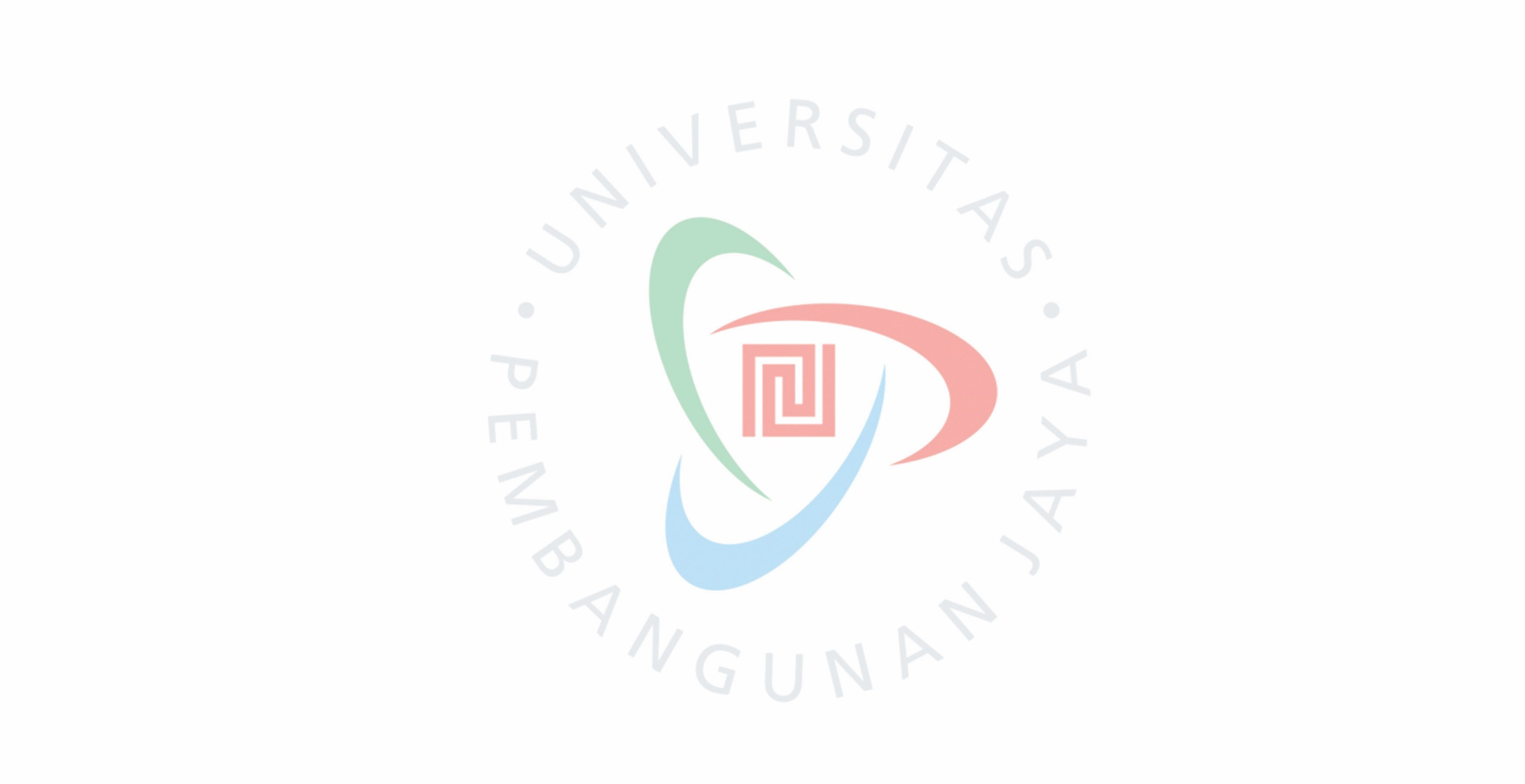 MATERI BAB 13
PENEGAKAN HAKI DI INDONESIA
4 HAL UTAMA YANG MENDORONG PESATNYA PERKEMBANGAN PRODUK-PRODUK HAKI
PENEGAKAN HAKI BIASANYA DILAKUKAN DENGAN CARA
TRIPS DAN PENEGAKAN HUKUM DI INDONESIA
MASALAH PENEGAKKAN HUKUM LAIN DAN USULAN PERUBAHAN DI INDONESIA
PEDOMAN BAGI PENEGAKAN HAKI
4 Hal utama yang mendorong pesatnya perkembangan produk-produk HAKI
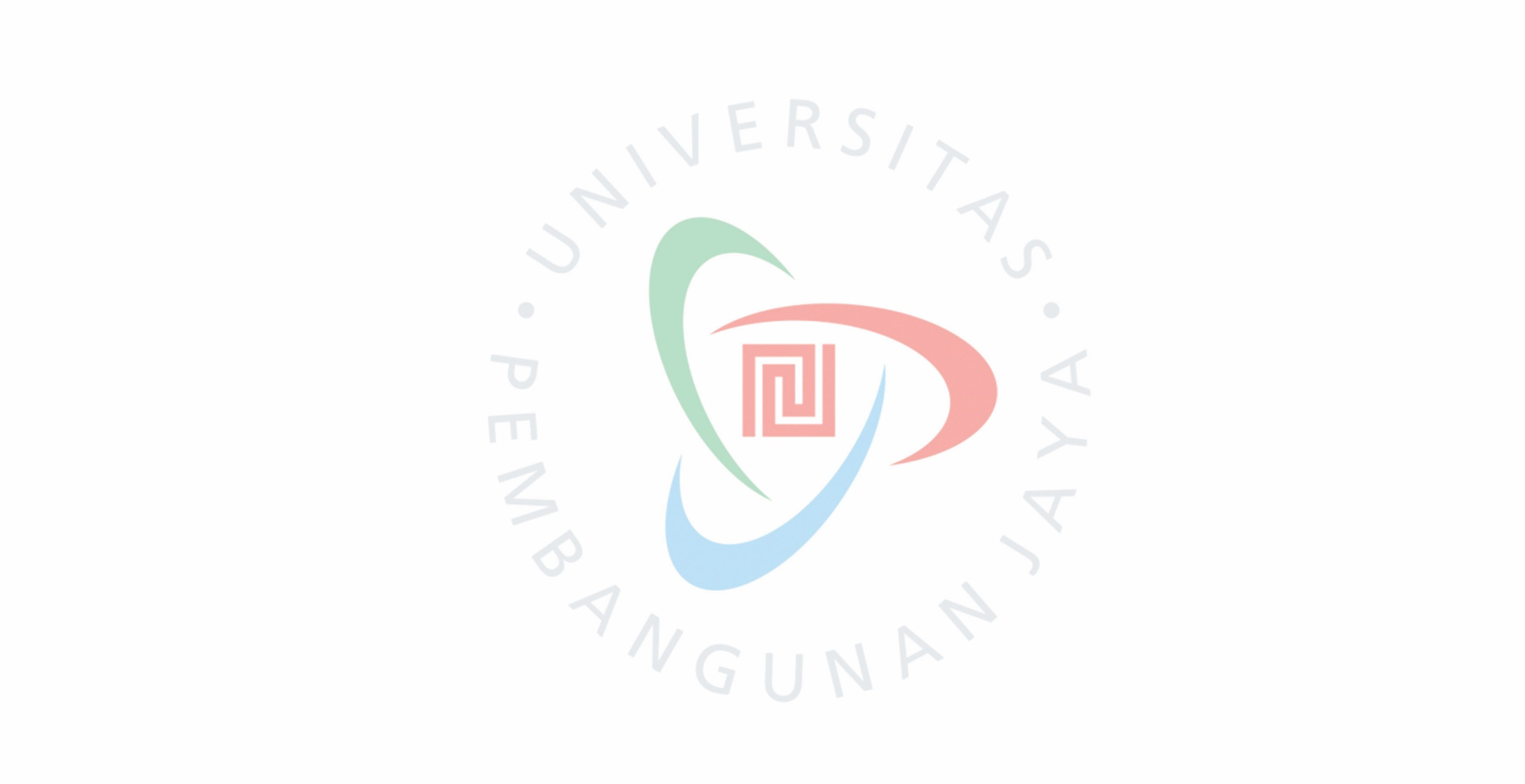 Upaya penerapan Hukum terhadap pelanggaran  HAKI masih lemah.
Sulitnya pengawasan.
Rendahnya biaya produksi produk-produk haki bajakan.
Biaya Promosi.
Penegakan HAKI biasanya dilakukan dengan cara
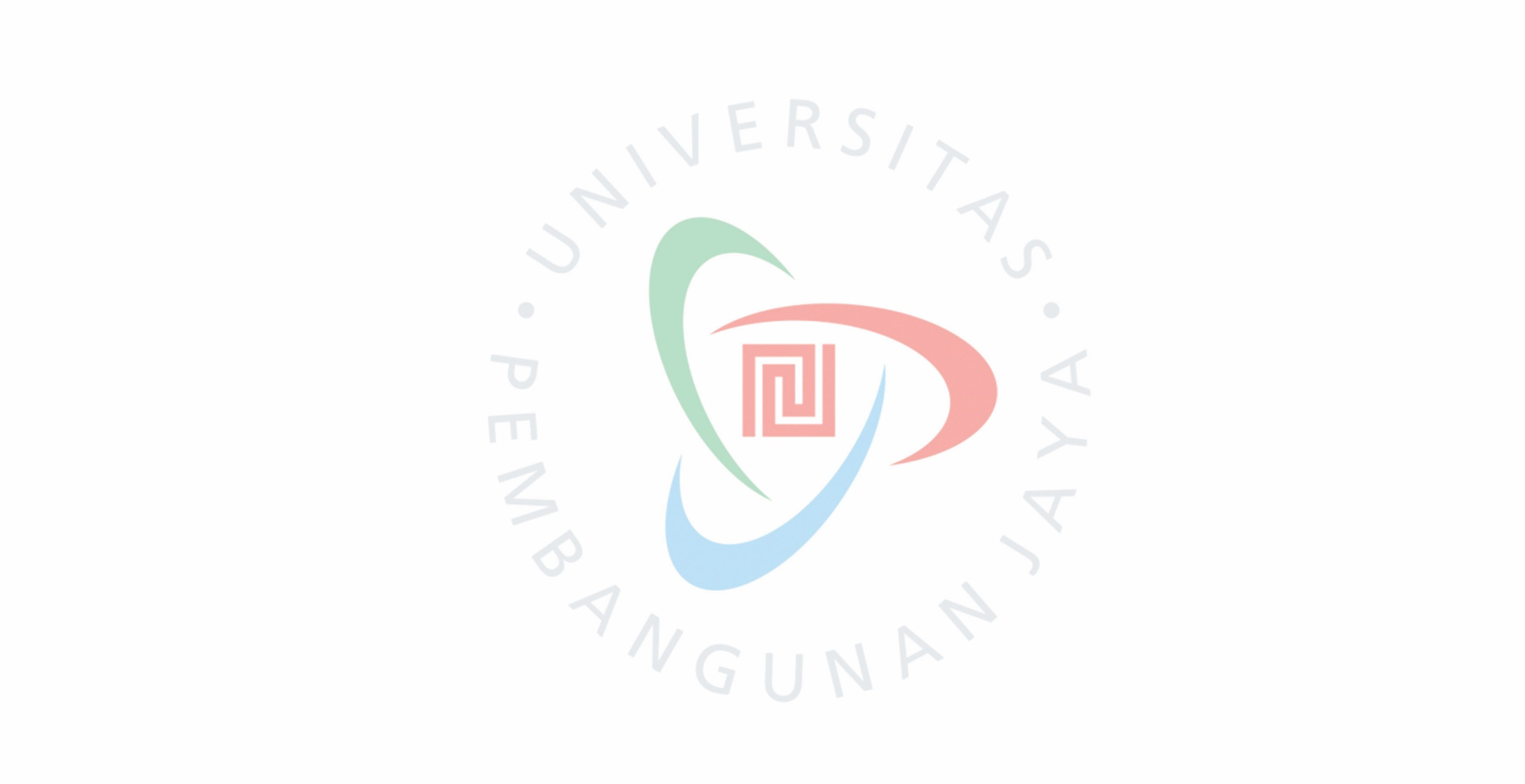 Orang perorangan berhak menggugat pelanggaran ke pengadilan
       atau lembaga yang berfungsi sebagai pengadilan atas pelanggaran HAKI.

2.   Biasanya dipakai untuk memaksa orang supaya mentaati HAKI dengan    
      melalui para penegak hukum negara.
Dibawah ini beberapa contoh cara penegakan
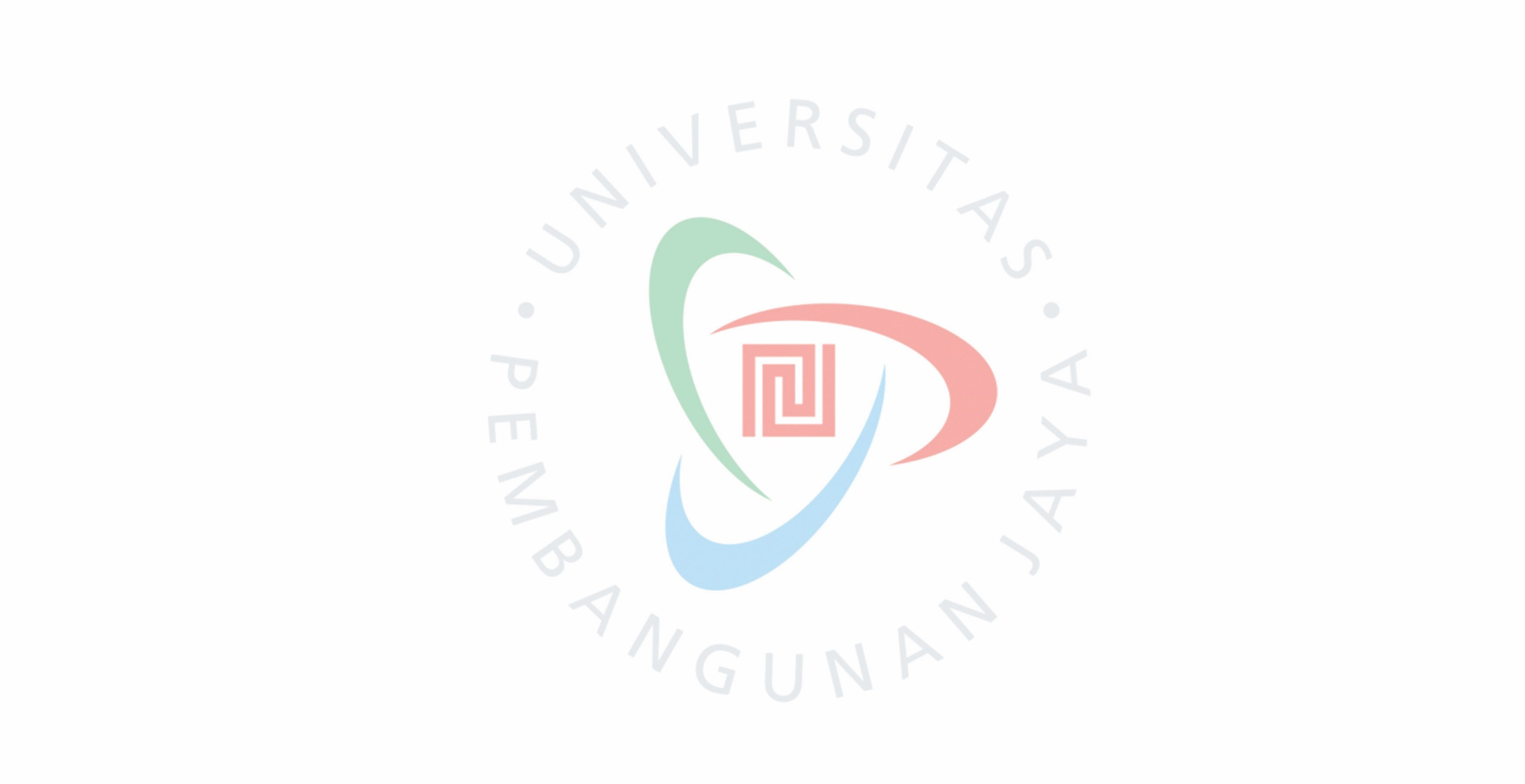 1. pemegang hak memakai upaya hukum perdata untuk
     menuntut si pelanggar
 2. pemegang hak melaksanakan haknya dimanapun kepada yang   
     berwenang 
 3. aparatur negara
 4. pemegang hak asing mengajukan keberatan kepada    
     pemerintahannya sendiri tentang pelanggaran HAKI di negara lain
Perjanjian trips menjanjikan dengan negara yang sudah menanda tanganinya untuk melapor kepada WTO informasi terinci tentang seperangkat kaidah-kaidah hukum yang telah menjadi hukum nasionalnya. Salah satu bidang yang diutamakan TRIPS adalah Penegakan Hukum.
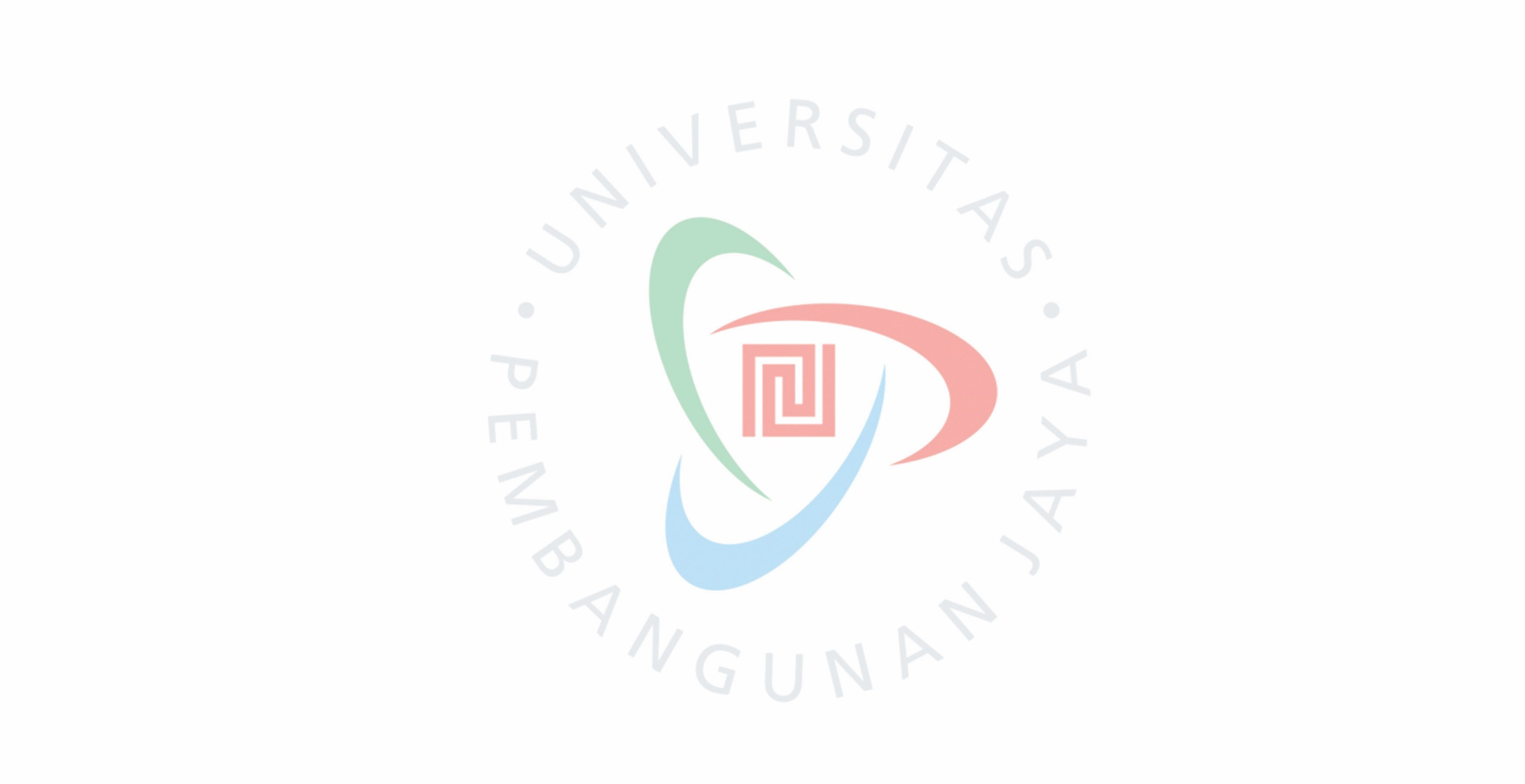 TRIPS DAN PENEGAKAN HUKUM DI INDONESIA
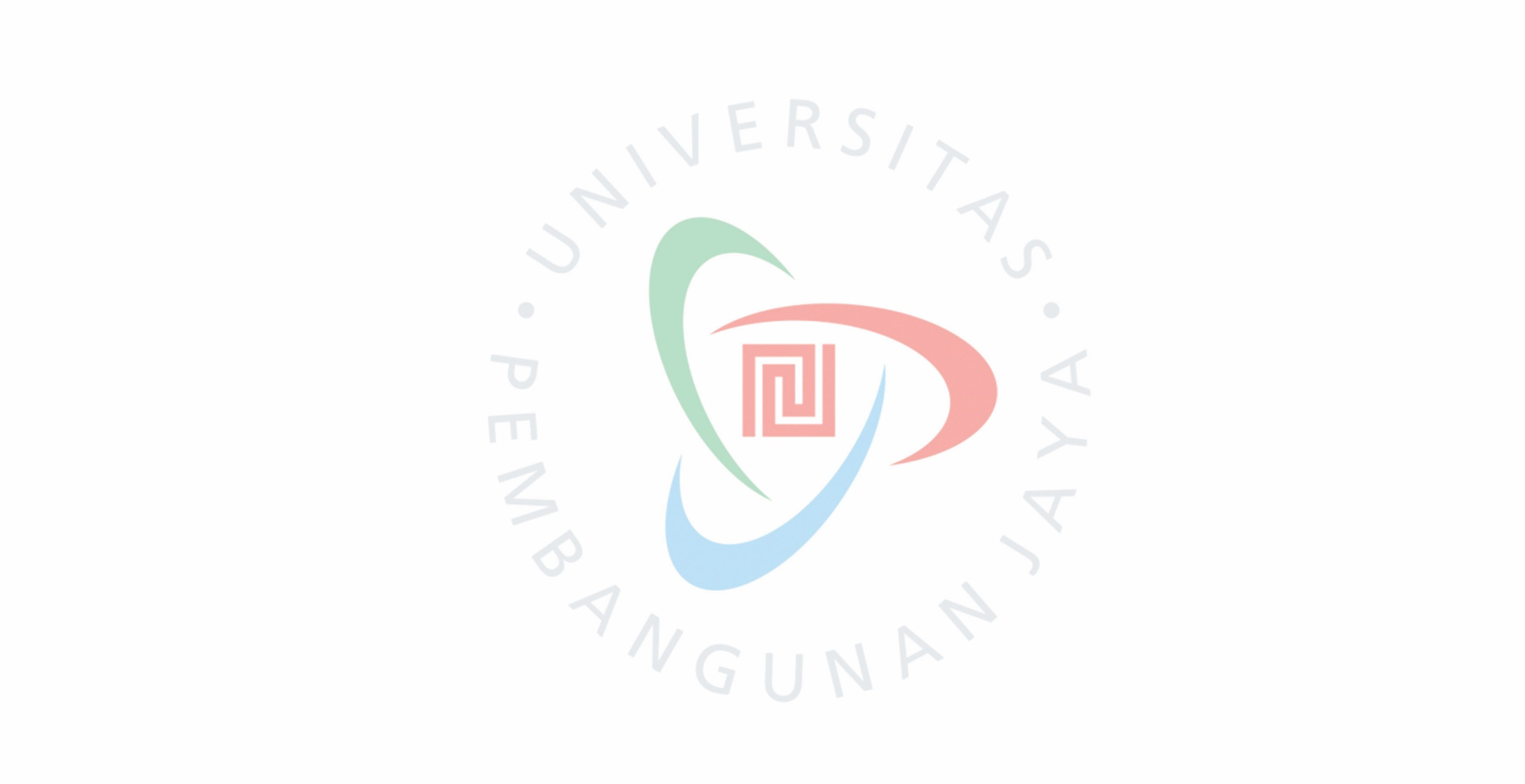 PROSEDUR & UPAYA HUKUM PENDATA DAN ADMINISTRATIF
1. pengadilan-pengadilan yang mempunyai hak wewenang untuk mengadili kasus pelanggaran haki.
2. pemegang hak berhak mengajukan gugatan di pengadilan niaga kalau hakinya di langgar.
3. para pihak wajib mengajukan semua barang bukti yang diperlukan untuk meyakinkan pengadilan akan tuntutannya.
4. upaya hukum yang dapat dipakai untuk melindungi informasi rahasia yang dipakai sebagai barang bukti.
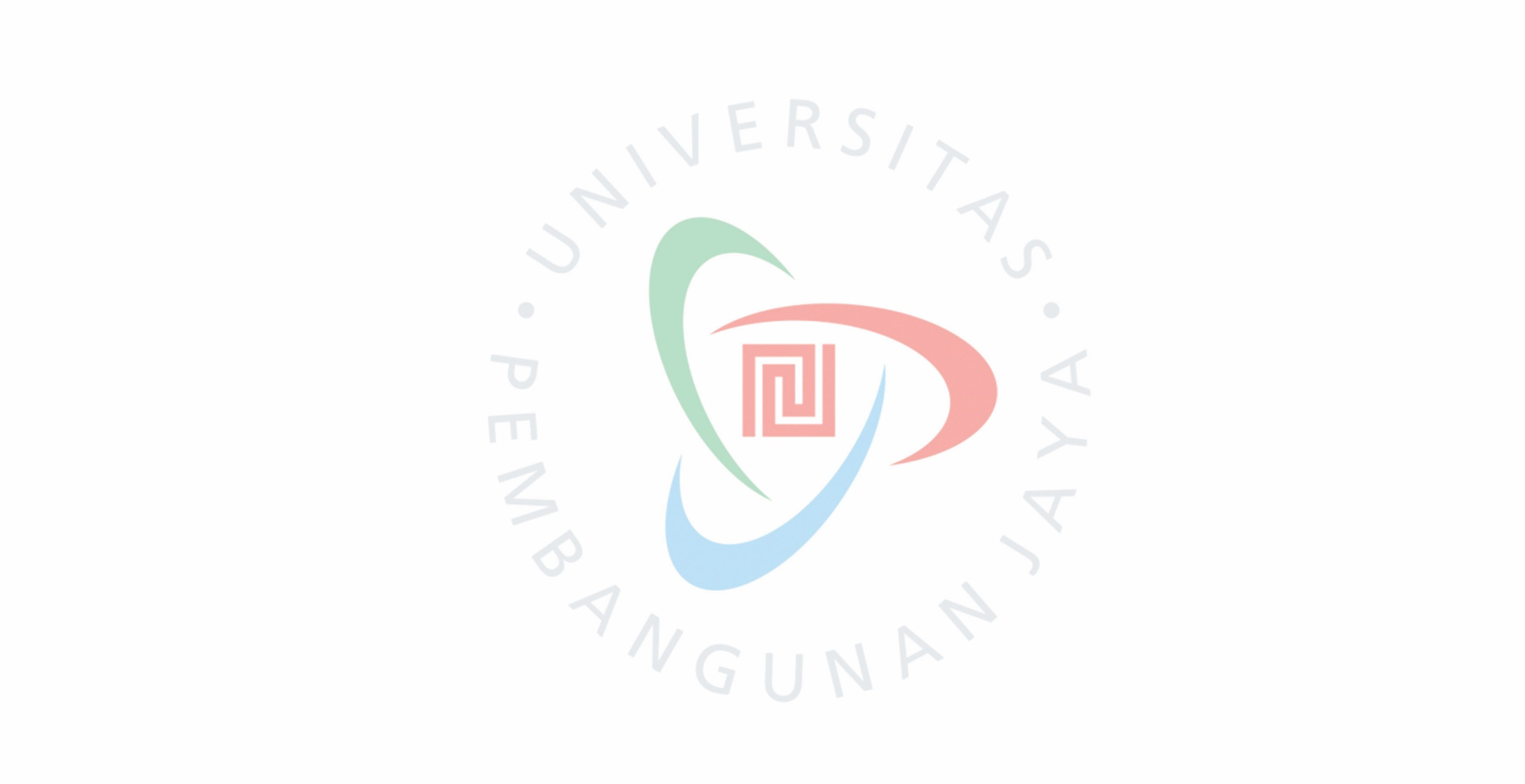 5. Ganti kerugian terbatas pada apa yang diminta oleh penggugat  & tidak ada ganti kerugian yang melebihi apa yang diderita oleh penggugat.
6. Hakim berwenang untuk memerintahkan tergugat.
7. Para pihak yang dijadikan tergugat dapat memperoleh ganti rugi.
8. Pasal-pasal yang mengatur tentang jangka waktu proses berperkara dan ongkos perkara.
Masalah Penegakkan Hukum lain dan Usulan Perubahan Di Indonesia
Laporan di atas menunjukan bahwa hukum Indonesia sehubungan dengan penegakkan hukum HAKI cukup baik, paling tidak secara teoritis.
	Akan tetapi, kenyataan adalah seringkali sulit untuk menegakkan HAKI di Indonesia.Pihak kepolisian sering kurang mempunyai waktu untuk menyelidiki kasus pembajakan HAKI, oleh karena mereka banyak menangani tindak kejahatan lain. Beberapa pemilik HAKI juga mengeluhkan tentang hakim-hakim yang kurang tegas dalam menghukum pelanggar HAKI.
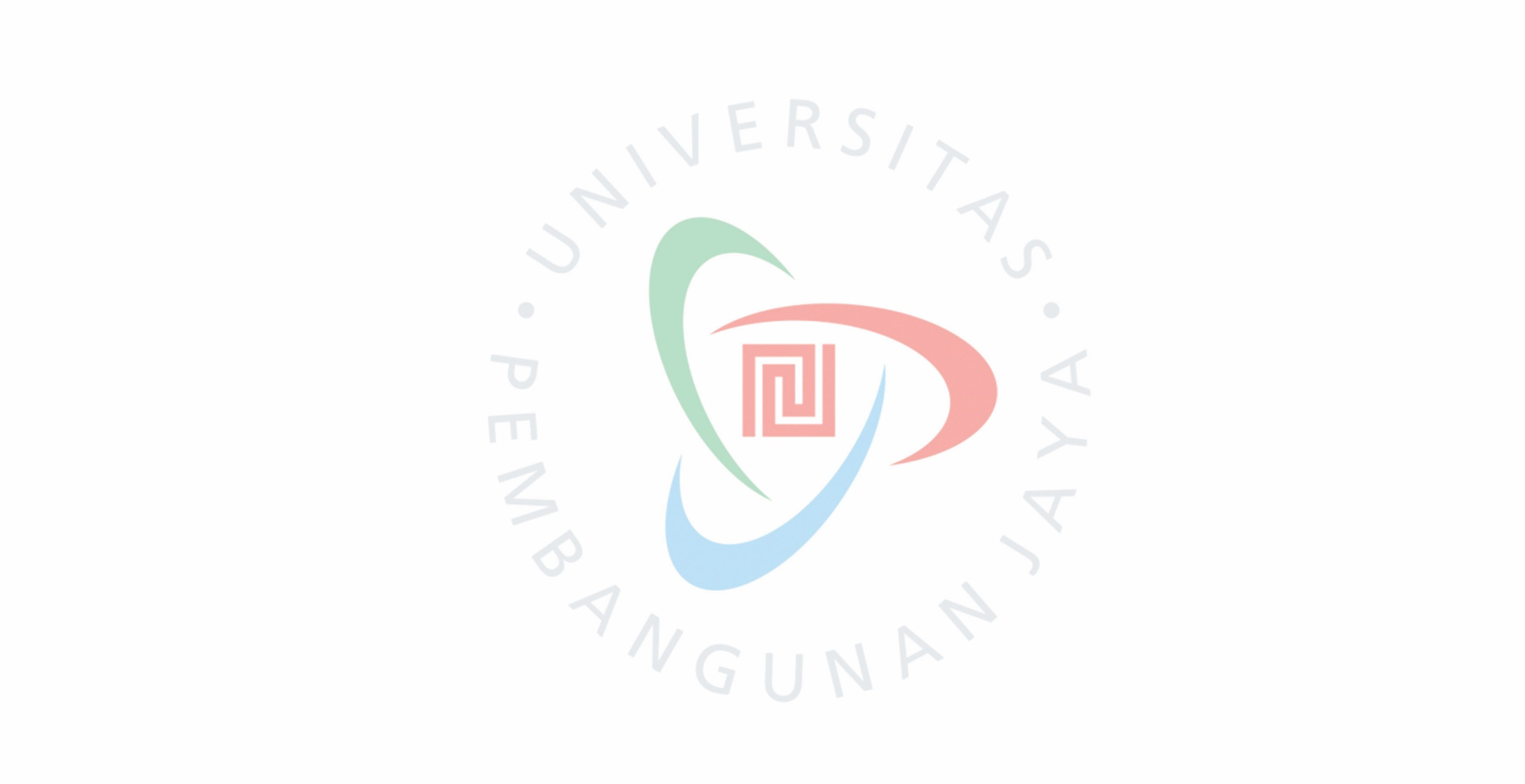 Penegakkan hukum secara pidana bergantung kepada kerja sama orginasasi profesi pada tataran kebijakan. Pembuatan pedoman bagi setiap instansi pemerintahan seharusnya ditujukan kepada penyelesaian tugas penegakkan hukum yang efektif. Jika pedoman tersebut dikembangkan, proses penetuan pelanggaran HAKI baik yang akan ditangani oleh negara ataupun perdata akan jauh lebih muda.
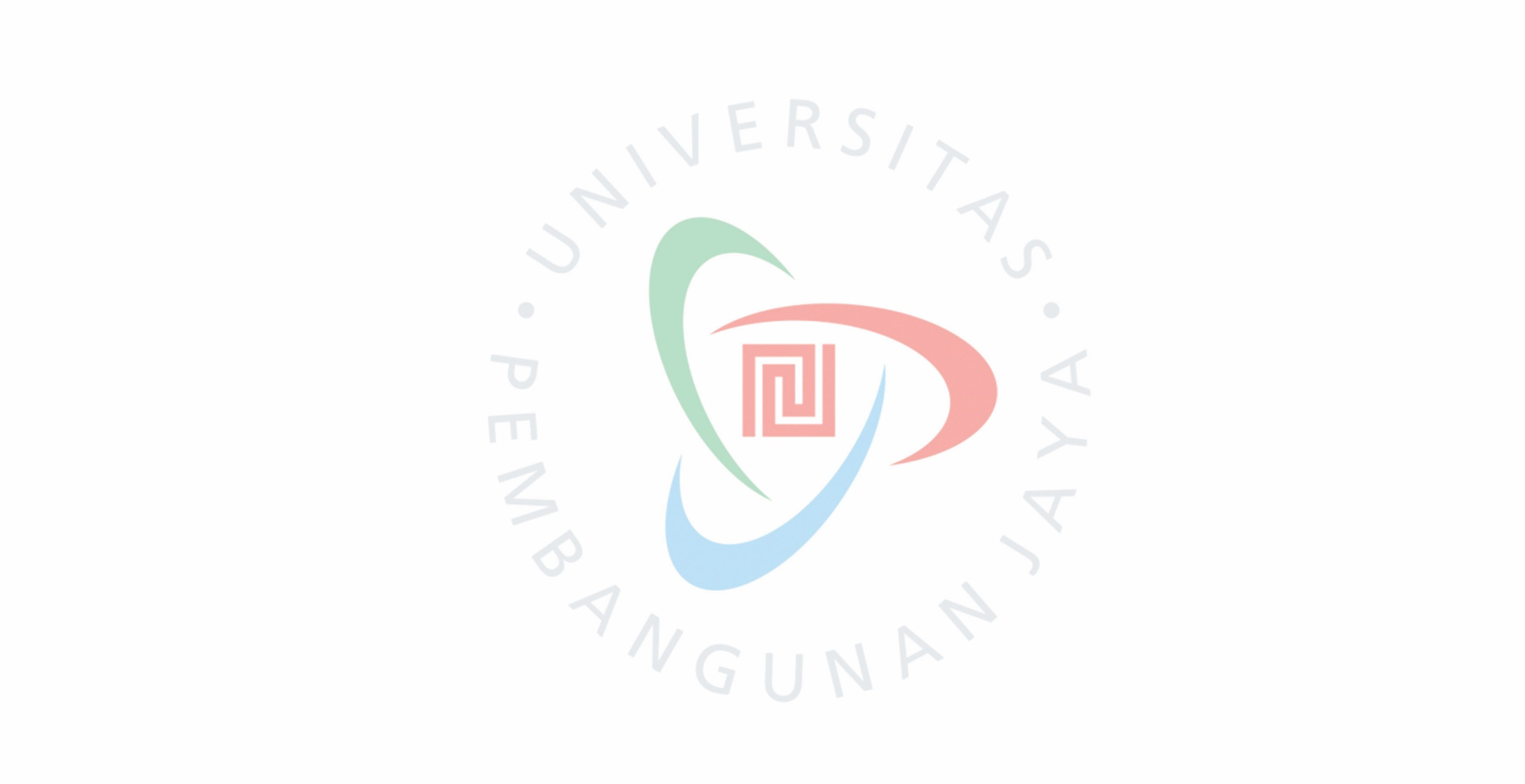 Pedoman Bagi Pelaksanaan HAKI